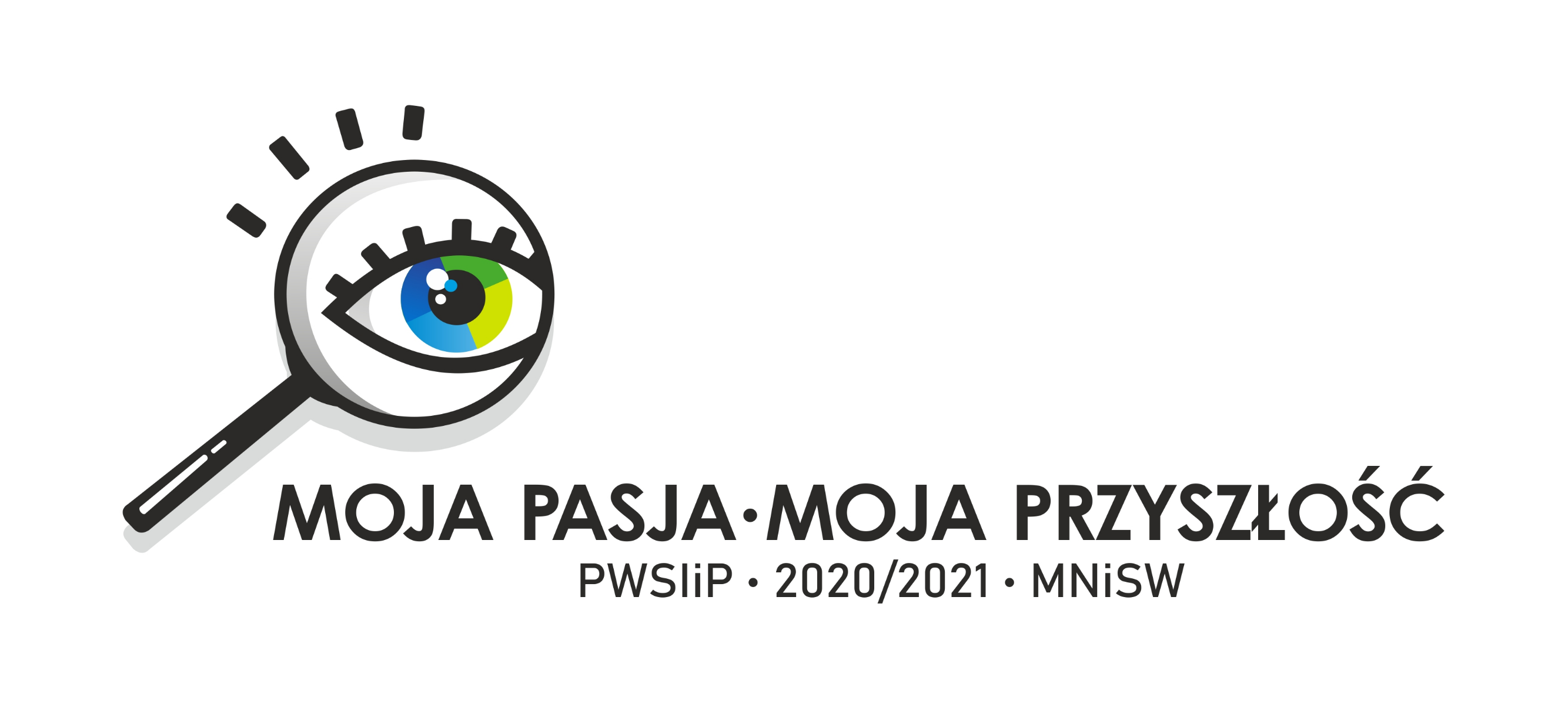 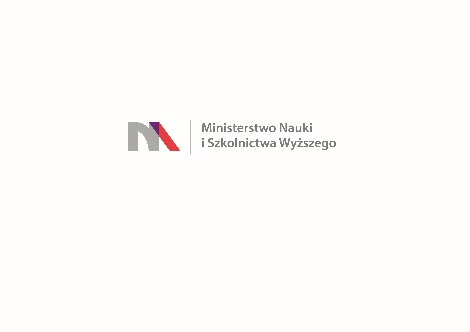 Projekt "MOJA PASJA - MOJA PRZYSZŁOŚĆ"
Dofinansowano z programu "Społeczna odpowiedzialność nauki"  Ministra Nauki i Szkolnictwa Wyższego.Nr umowy SONP/SP/463655/2020
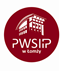 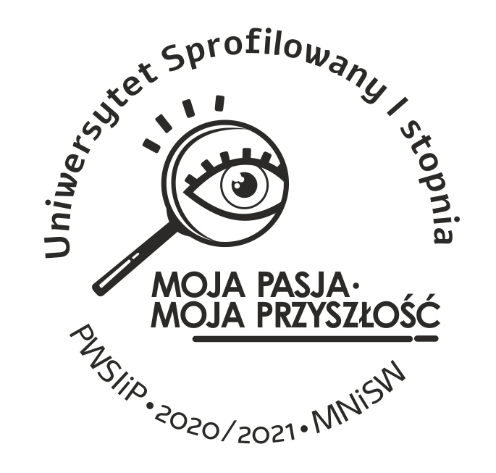 Podstawy programowania robotów
Czym jest robotyka?
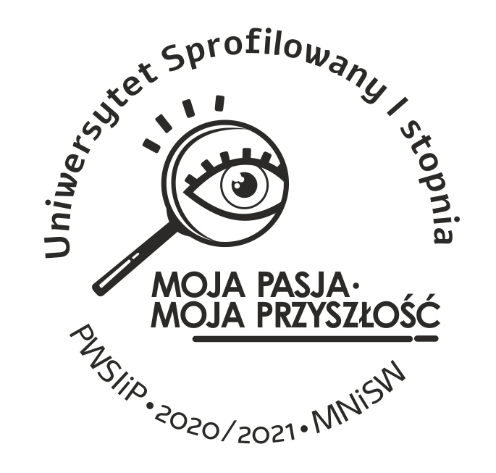 Podstawy programowania robotów
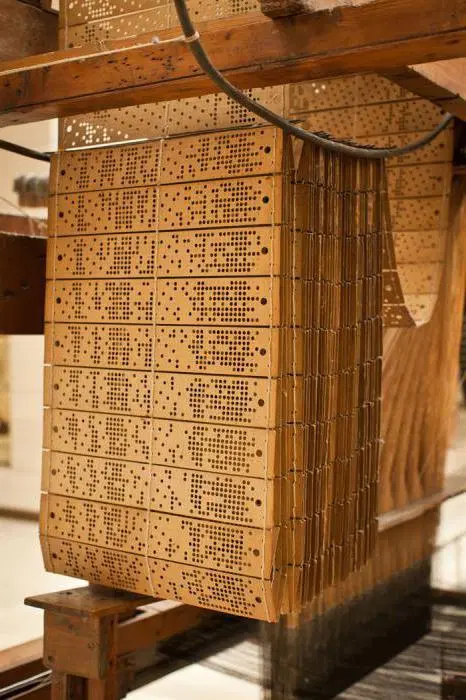 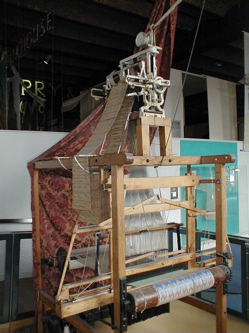 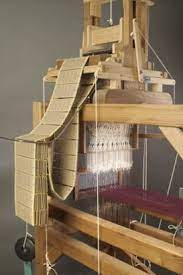 Podstawy programowania robotów
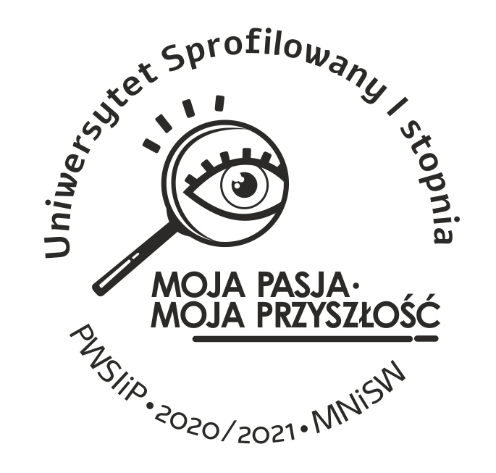 Algorytm działania
START
Komputer nie działa
Podpięty do zasilania?
Nie
Podepnij do zasilania
Tak
Nie
Gniazdko ma prąd?
Sprawdź korki
Tak
Kup nowy komputer
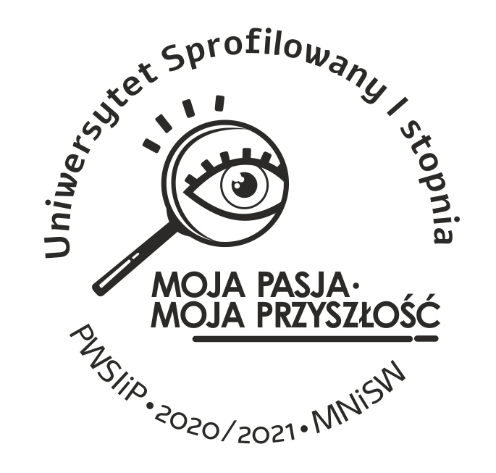 Podstawy programowania robotów
Podział robotów, ze względu na przeznaczenie:
Przemysłowe
Naukowo-szkoleniowe
Medyczne
Wojskowe
Badawcze
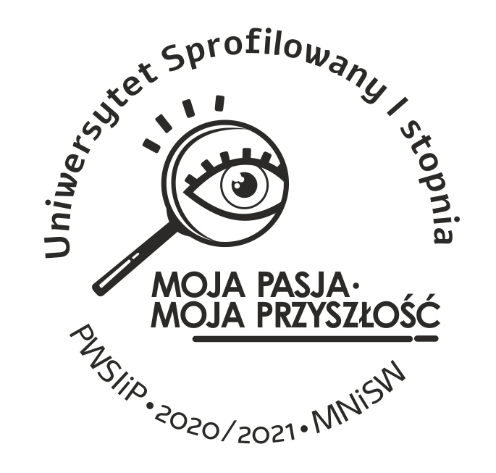 Podstawy programowania robotów
Podział robotów, ze względu na mobilność:
Stacjonarne
Mobilne
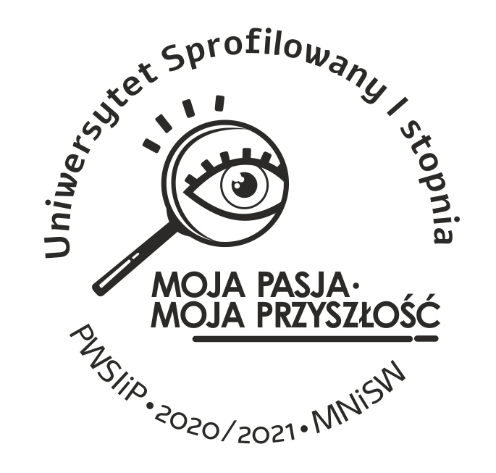 Podstawy programowania robotów
Elementy budowy robota:
Pasywne
Aktywne
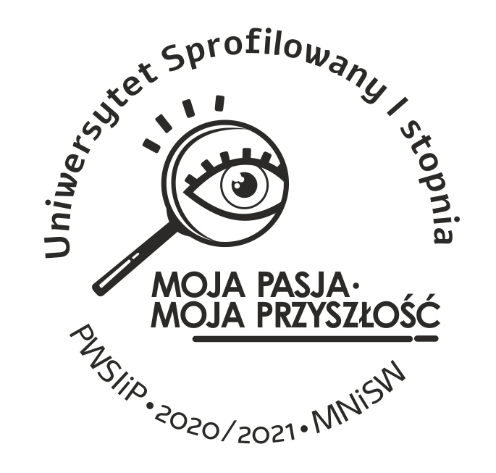 Podstawy programowania robotów
Elementy aktywne robota:
Napęd
Czujniki
Jednostka sterująca
Dziękujemy!!!